إسم و رمز المساق:
قانون العمل-  قان322 - 806
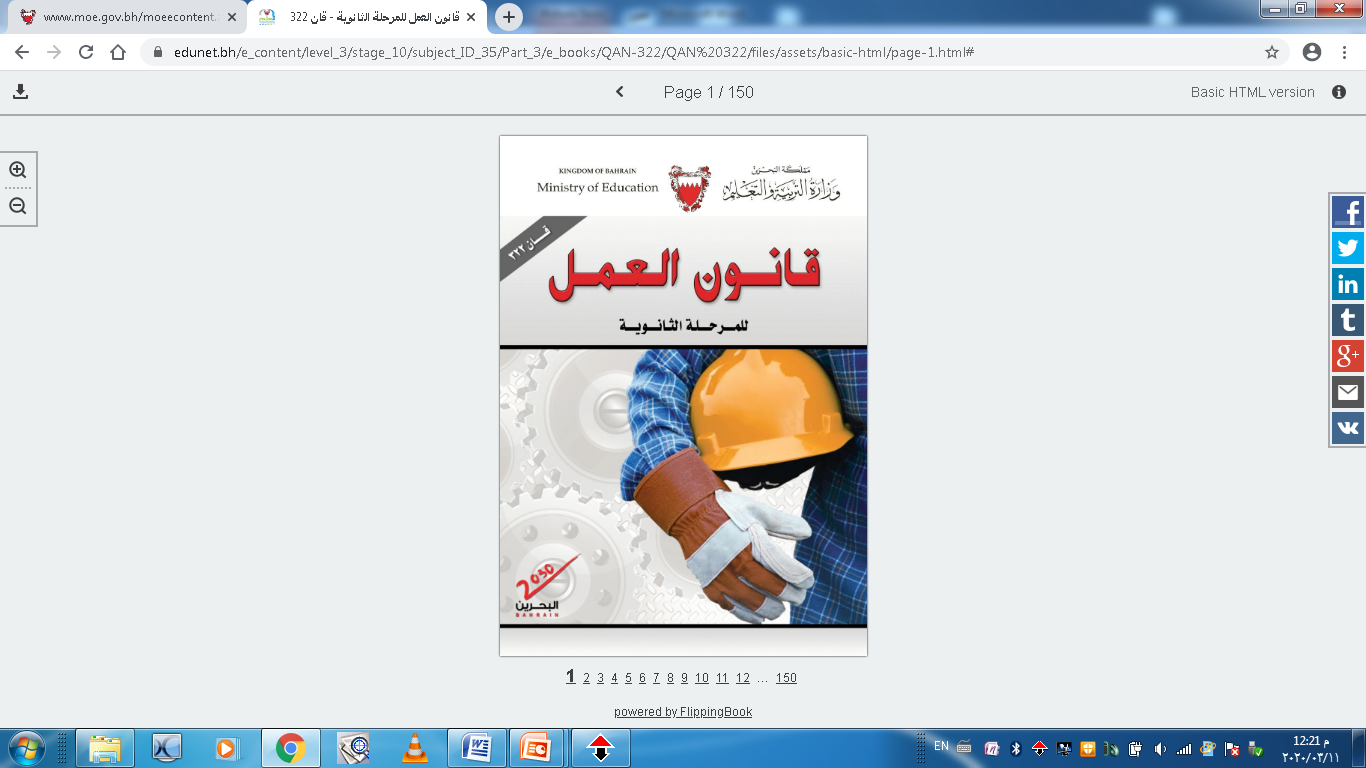 الوحدة الأولى: مفهوم قانون العمل وتطوره
الدرس الأول: مفهوم قانون العمل وتطوره.
الصفحات 10 - 17
المرحلة الثانوية – المستوى الثاني
الفصل الدراسي الثاني -2020 /2021م
قان322 - 806
مفهوم قانون العمل وتطوره
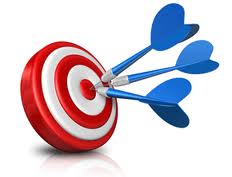 أهـداف الدرس
يتوقع من الطالب بعد دراسة هذا الدرس أن:
يفسر مفهوم قانون العمل.
يوضح أهمية قانون العمل من الناحية الاجتماعية والاقتصادية.
يفسر قانون العمل في مملكة البحرين.
وزارة التربية والتعليم –الفصل الدراسي الثاني 2020-2021م
ثقف101 - 801
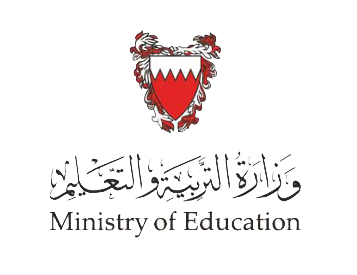 مفهوم قانون العمل وتطوره
فكِّر و ابحث
ما المقصود بمفهوم قانون العمل؟
وزارة التربية والتعليم –الفصل الدراسي الثاني 2020-2021م
ثقف101 - 801
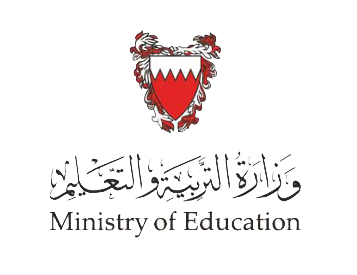 مفهوم قانون العمل وتطوره
مفهوم قانون العمل
قانون العمل
هو مجموعة القواعد القانونية التي تحكم العلاقات الناشئة عن قيام إنسان بالعمل لحساب شخص خاص (صاحب العمل) تحت سلطته وإشرافه مقابل أجر.
العامل
هو شخص طبيعي يعمل لقاء أجر لدى صاحب عمل وتحت إدارته أو إشرافه.
صاحب العمل
يقصد به كل شخص طبيعي أو اعتباري يستخدم عاملاً أو أكثر لقاء أجر.
وزارة التربية والتعليم –الفصل الدراسي الثاني 2020-2021م
ثقف101 - 801
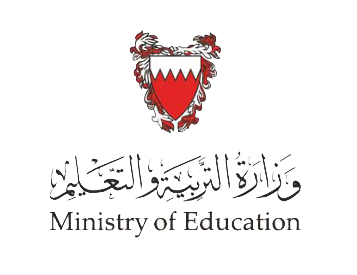 مفهوم قانون العمل وتطوره
الحالات التي تخرج عن نطاق قانون العمل:
1 – الأعمال التبرعية أو المجانية التي تؤدي لحساب الغير.
2- الأعمال التي تتم على استقلال، كمن يمارس مهنة حرة مثل المهندس الذي يعمل لحساب نفسه في مهنة الهندسة.
وزارة التربية والتعليم –الفصل الدراسي الثاني 2020-2021م
ثقف101 - 801
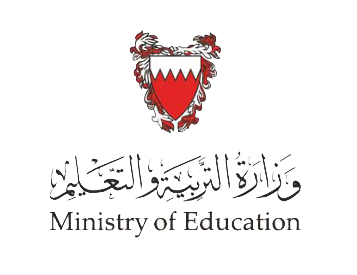 مفهوم قانون العمل وتطوره
رؤية البحرين وتطوير قانون العمل:
جاءت رؤية البحرين الاقتصادية 20230م، والتي تقوم على مبدأ الدالة والاستدامة والتنافسية، لرفع مستوى اقتصاد البحرين وتوفير العمل والعيش الكريم لكل مواطن، بالتعاون البناء المثمر بين النشاط العام والنشاط الخاص.
وزارة التربية والتعليم –الفصل الدراسي الثاني 2020-2021م
ثقف101 - 801
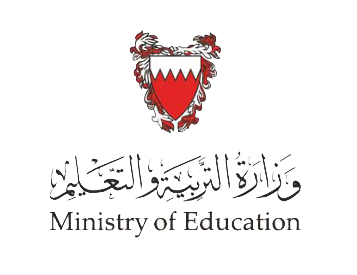 مفهوم قانون العمل وتطوره
أهمية قانون العمل من:
1 – الناحية الاجتماعية:
ينظم قانون العمل علاقات أصحاب الأعمال بالعمال، وبدون هذا التنظيم لن يتمتع العمال بالحماية القانونية الكافية، لذلك يعد قانون العمل أحد عوامل الاستقرار في المجتمع.
2 – الناحية الاقتصادية:
يؤثر قانون العمل من الناحية الاقتصادية من عدة وجوه، فهو يؤثر في الإنتاج بما يضعه من قواعد تنظيم العمل، وتتحدد الأجور وفقًا للقوة الشرائية، والتي تؤثر بشكل مباشر في الاستهلاك والإنتاج، كذلك تخفيض ساعات العمل تساهم في حل مشكلة البطالة.
وزارة التربية والتعليم –الفصل الدراسي الثاني 2020-2021م
ثقف101 - 801
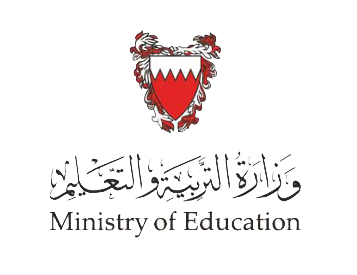 مفهوم قانون العمل وتطوره
وزارة التربية والتعليم –الفصل الدراسي الثاني 2020-2021م
ثقف101 - 801
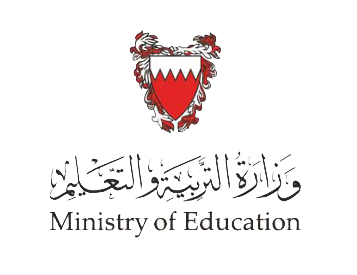 مفهوم قانون العمل وتطوره
أ – مرحلة ما قبل اكتشاف النفط:
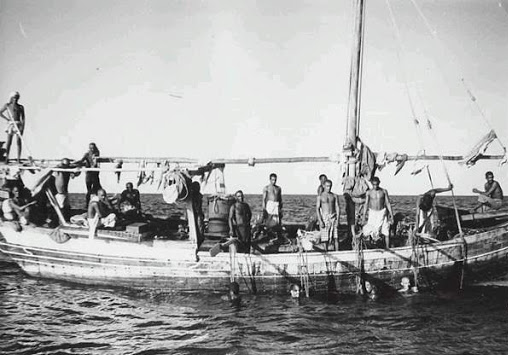 اعتمد اقتصاد مملكة البحرين في هذه المرحلة بصورة أساسية على صيد اللؤلؤ وتجارته، كما عمل أهل البحرين في الزراعة وصيد الأسماك وصناعة السفن الشراعية، واشتهروا في قرى توبلي، وبني جمرة بممارسة الصناعات الحرفية.
وكانت الأعراف هي التي تحدد حقوق والتزامات النوخذة بالبحارة، وقد شُكلت لجنة حكومية في عام 1923 للإشراف على محاسبة النواخذة لبحارتهم، ووضعت قواعد لحل المنازعات بين النواخذة والبحارة.
وزارة التربية والتعليم –الفصل الدراسي الثاني 2020-2021م
ثقف101 - 801
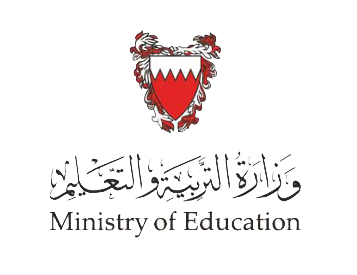 مفهوم قانون العمل وتطوره
ب – مرحلة التطور الصناعي:
بعد اكتشاف النفط في أوائل الثلاثينات تغيرت صورة المجتمع البحريني، فتحول من الإنتاج الطبيعي إلى استخدام الآلات في النشاط الصناعي، والعمل في المجال التجاري، واتسع نطاق علاقات العمل، فمن الضروري وضع القواعد القانونية المنظمة لهذه العلاقات، بما يحدد حقوق والتزامات كل طرف فيها، فصدر في عام 1957 أول قانون عمل في البحرين تحت اسم قانون العمل البحريني لعام 1957م.
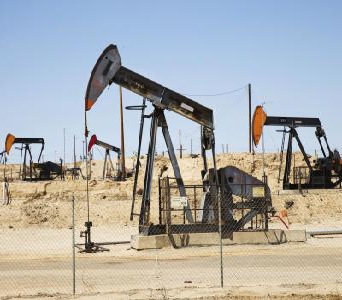 وزارة التربية والتعليم –الفصل الدراسي الثاني 2020-2021م
ثقف101 - 801
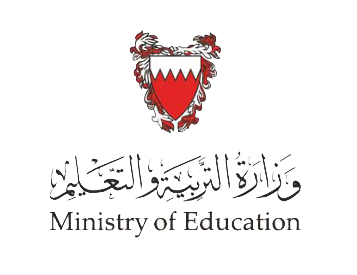 مفهوم قانون العمل وتطوره
ج – مرحلة الاستقلال والتنوع الاقتصادي:
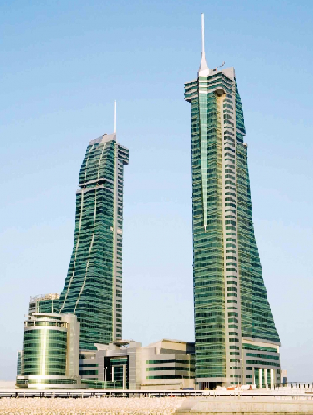 بعد الاستقلال تم الاهتمام بصناعة الألمنيوم وبناء وإصلاح السفن، وإنتاج الإسمنت، وخدمات النقل الجوي، والخدمات البنكية والتأمينية وغيرها.
وقد صاحب هذا التطور الاقتصادي تطور مماثل في حجم القوى العاملة البحرينية؛ مما استلزم إصدار قانون عمل تتناسب أحكامه مع متطلبات مرحلة ما بعد الاستقلال، وبالفعل صدر (قانون العمل في القطاع الأهلي) بالمرسوم بقانون رقم 23 لسنة 1976م كما صدر (قانون للتأمين الاجتماعي) بالمرسوم بقانون رقم 24 لسنة 1976م.
وزارة التربية والتعليم –الفصل الدراسي الثاني 2020-2021م
ثقف101 - 801
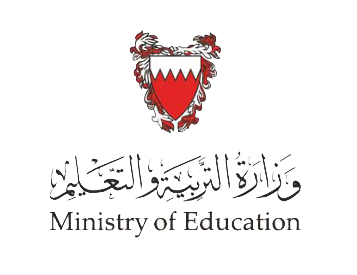 مفهوم قانون العمل وتطوره
د – مرحلة التطور القانوني وتلبية المستجدات:
شهدت البحرين تطورات كثيرة، ومن هذه التطورات تحولها إلى مركز مالي عالمي، وزيادة الاهتمام بتوفير فرص العمل الملائمة للمواطنين، وتوسيع البنية الأساسية للاقتصاد الوطني، وتشجيع الاستثمار الوطني والأجنبي ، وتوفير الخدمات الصحية.
وقد صدر قانون جديد للعمل يلبي طموحات العمال ويتوافق مع معايير حقوق الإنسان، وهو ما حصل في 26 يوليو 2020م حين صدر قانون العمل الجديد رقم 36 لسنة 2020م.
وبدأ سريان العمل بقانون العمل الجديد في الأول من سبتمبر 2012م.
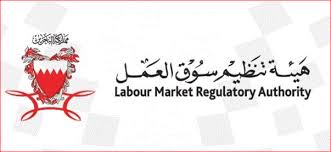 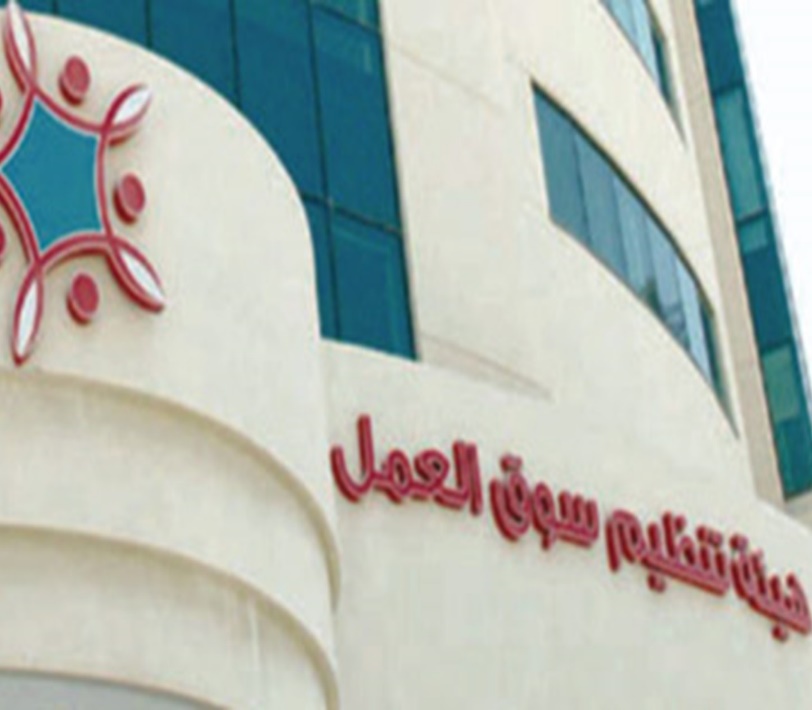 وزارة التربية والتعليم –الفصل الدراسي الثاني 2020-2021م
ثقف101 - 801
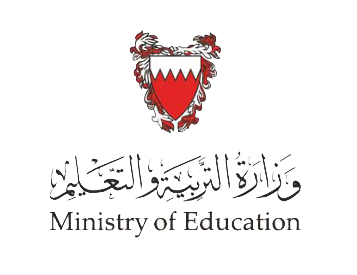 مفهوم قانون العمل وتطوره
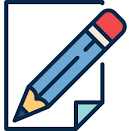 اختبر معلوماتك
إختر الإجابة الصحيحة: 
في هذه المرحلة صدر قانون العمل في القطاع الأهلي:
3- مرحلة الاستقلال والتنوع الاقتصادي.
1- مرحلة ما قبل اكتشاف النفط.
2- مرحلة التحول الصناعي.
4- مرحلة التطور القانوني وتلبية المستجدات.
وزارة التربية والتعليم –الفصل الدراسي الثاني 2020-2021م
ثقف101 - 801
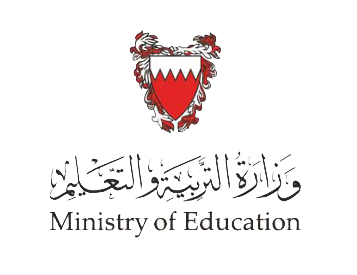 مفهوم قانون العمل وتطوره
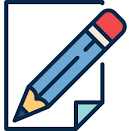 اختبر معلوماتك
إختر الإجابة الصحيحة: 
صدر في البحرين مرسوم بقانون رقم 24 لسنة 1976م لإصدار:
أول قانون في البحرين
قانون العمل في القطاع الأهلي
قانون التأمين الاجتماعي
لجنة حكومية للإشراف على محاسبة النواخذة والبحارة
وزارة التربية والتعليم –الفصل الدراسي الثاني 2020-2021م
ثقف101 - 801
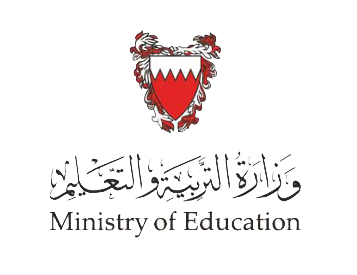 مفهوم قانون العمل وتطوره
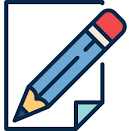 اختبر معلوماتك
إختر الإجابة الصحيحة: 
تعتبر البحرين أول دولة في الخليج العربي تضع قانونًا للعمل 1957م
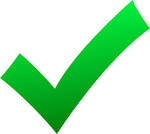 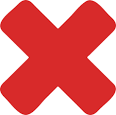 وزارة التربية والتعليم –الفصل الدراسي الثاني 2020-2021م
ثقف101 - 801
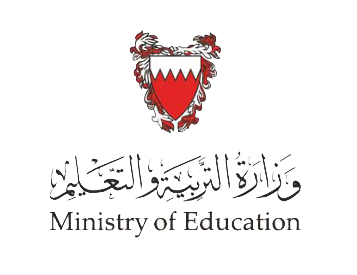 مفهوم قانون العمل وتطوره
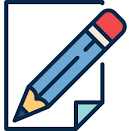 اختبر معلوماتك
إختر الإجابة الصحيحة: 
صدر قانون العمل الجديد رقم 36 سنة 2015م
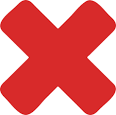 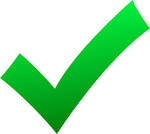 وزارة التربية والتعليم –الفصل الدراسي الثاني 2020-2021م
ثقف101 - 801
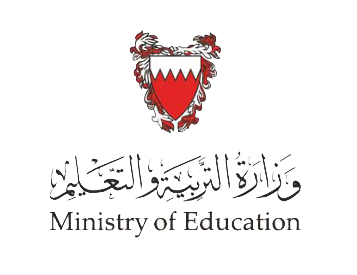 مفهوم قانون العمل وتطوره
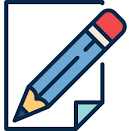 اختبر معلوماتك
إختر الإجابة الصحيحة: 
تخفيض ساعات العمل تساهم في زيادة مشكلة البطالة.
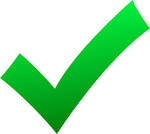 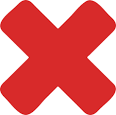 وزارة التربية والتعليم –الفصل الدراسي الثاني 2020-2021م
ثقف101 - 801
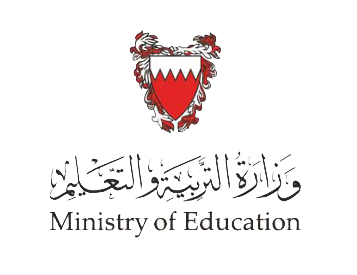 مفهوم قانون العمل وتطوره
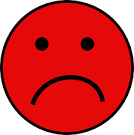 حاول مرة أخرى
الرجوع
وزارة التربية والتعليم –الفصل الدراسي الثاني 2020-2021م
ثقف101 - 801
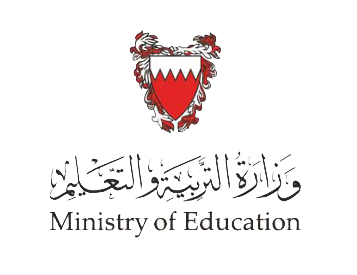 مفهوم قانون العمل وتطوره
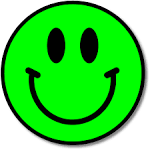 ممتاز! إجابة صحيحة
الرجوع
وزارة التربية والتعليم –الفصل الدراسي الثاني 2020-2021م
ثقف101 - 801
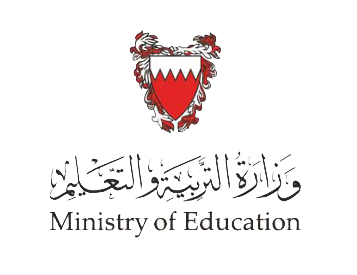 مفهوم قانون العمل وتطوره
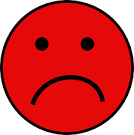 حاول مرة أخرى
الرجوع
وزارة التربية والتعليم –الفصل الدراسي الثاني 2020-2021م
ثقف101 - 801
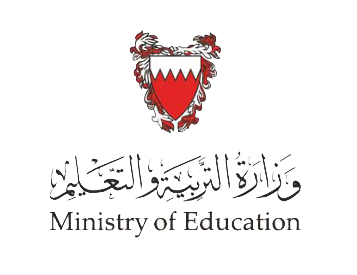 مفهوم قانون العمل وتطوره
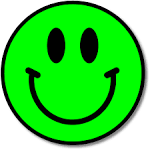 ممتاز! إجابة صحيحة
الرجوع
وزارة التربية والتعليم –الفصل الدراسي الثاني 2020-2021م
ثقف101 - 801
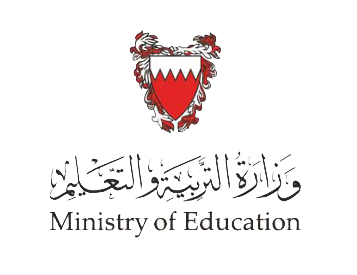 مفهوم قانون العمل وتطوره
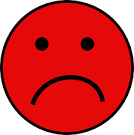 حاول مرة أخرى
الرجوع
وزارة التربية والتعليم –الفصل الدراسي الثاني 2020-2021م
ثقف101 - 801
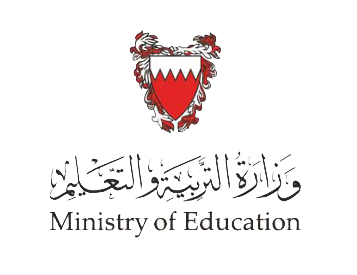 مفهوم قانون العمل وتطوره
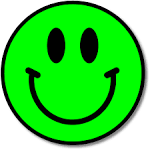 ممتاز! إجابة صحيحة
الرجوع
وزارة التربية والتعليم –الفصل الدراسي الثاني 2020-2021م
ثقف101 - 801
مفهوم قانون العمل وتطوره
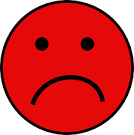 حاول مرة أخرى
الرجوع
وزارة التربية والتعليم –الفصل الدراسي الثاني 2020-2021م
ثقف101 - 801
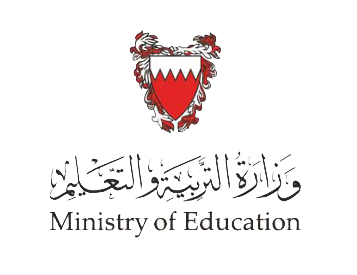 مفهوم قانون العمل وتطوره
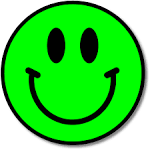 ممتاز! إجابة صحيحة
الرجوع
وزارة التربية والتعليم –الفصل الدراسي الثاني 2020-2021م
ثقف101 - 801
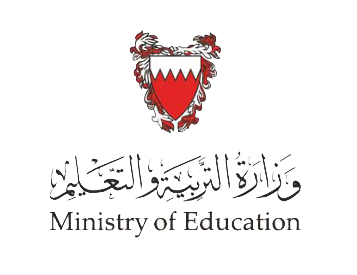 مفهوم قانون العمل وتطوره
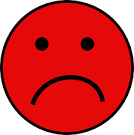 حاول مرة أخرى
الرجوع
وزارة التربية والتعليم –الفصل الدراسي الثاني 2020-2021م
ثقف101 - 801
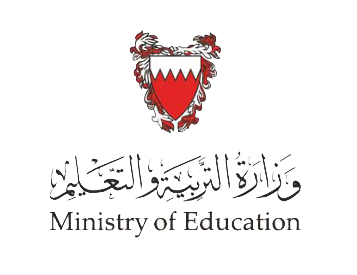 مفهوم قانون العمل وتطوره
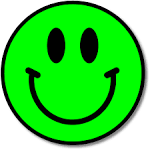 ممتاز! إجابة صحيحة
التالي
وزارة التربية والتعليم –الفصل الدراسي الثاني 2020-2021م
ثقف101 - 801
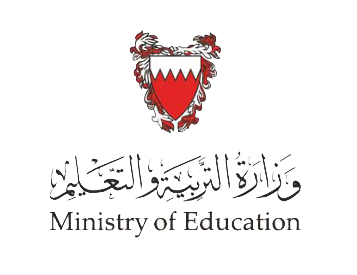 مفهوم قانون العمل وتطوره
انتهاء الدرس
أن يكون حقق الطالب أهداف الدرس:
يفسر مفهوم قانون العمل.
يوضح أهمية قانون العمل من الناحية الاجتماعية والاقتصادية.
يفسر قانون العمل في مملكة البحرين.
لمزيد من المعلومات:
www.Edunet.com1- زيارة البوابة التعليمية 
2- حل أسئلة وأنشطة الكتاب المدرسي.
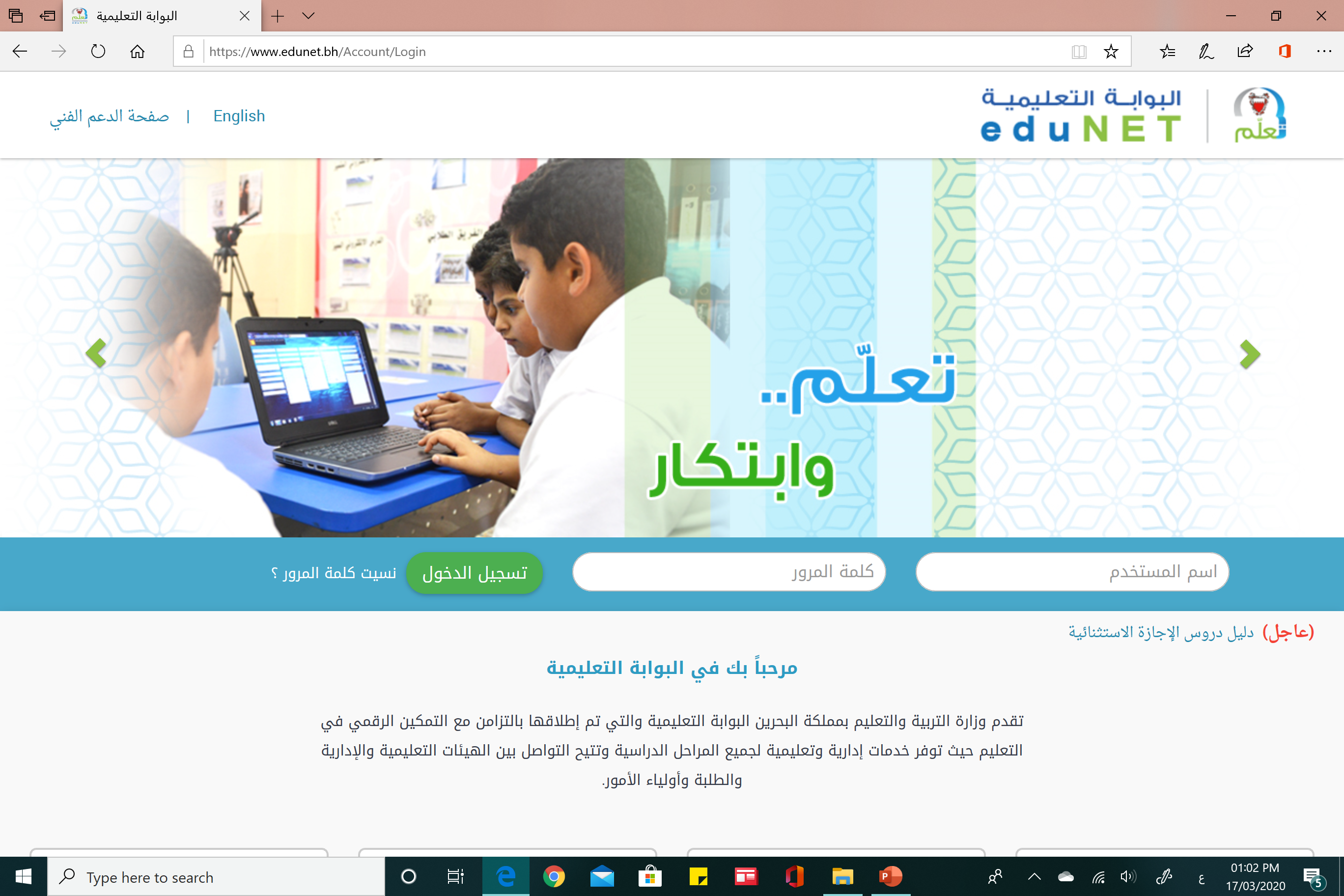 وزارة التربية والتعليم –الفصل الدراسي الثاني 2020-2021م